Разбросаны неведомой рукойПо всей России нашей деревушки.Размеренность царят в них и покой,Забыли настоятелей церквушки.
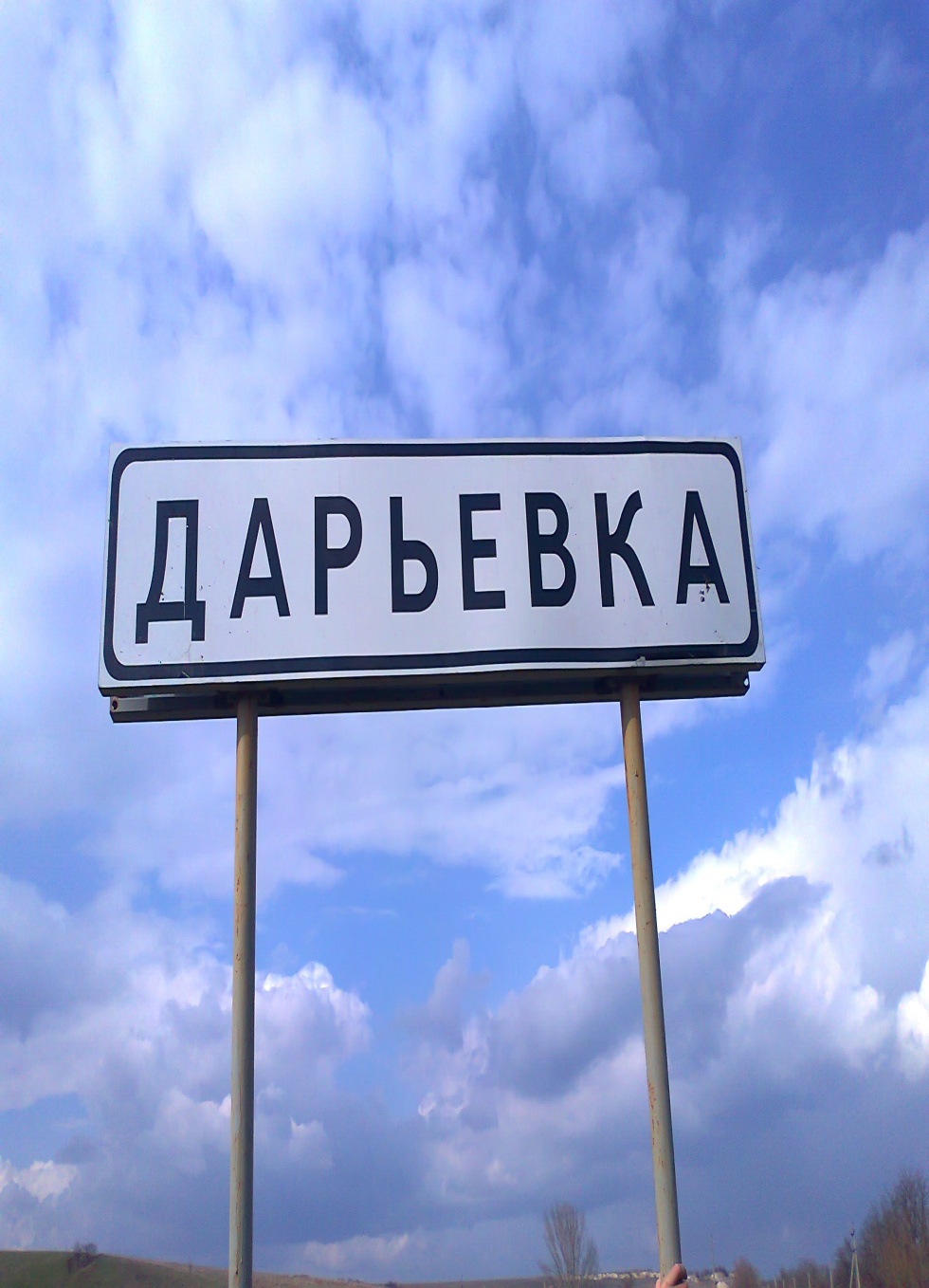 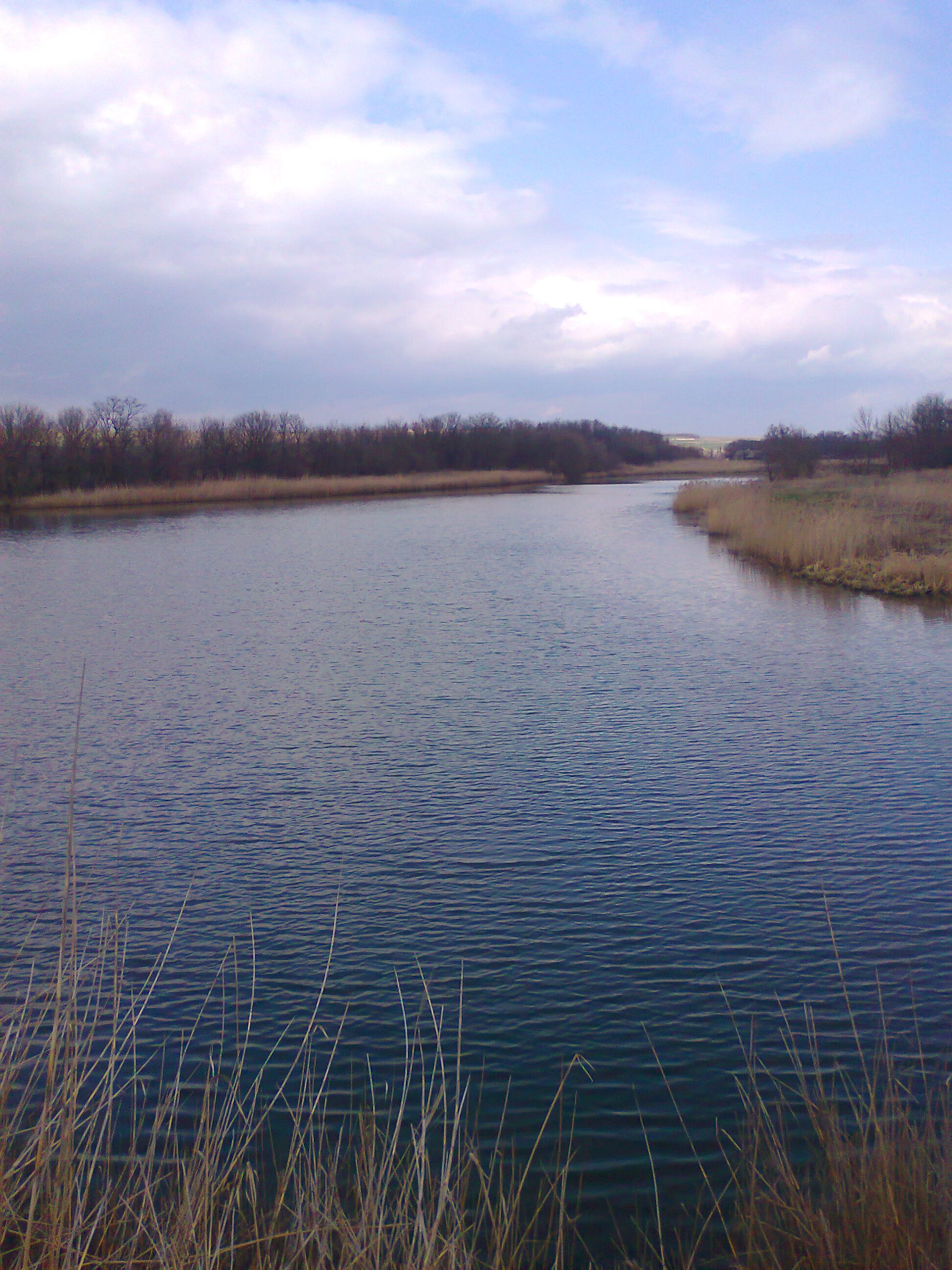 Красота первозданная-Край отеческий мой.Как любовь долгожданная,Опьяняет желаннаяТишина и покой.Речка еле колышется,Шевеля камыши.Грудью полною дышится,Чьи-то шорохи слышатся,Утопая в тиши.
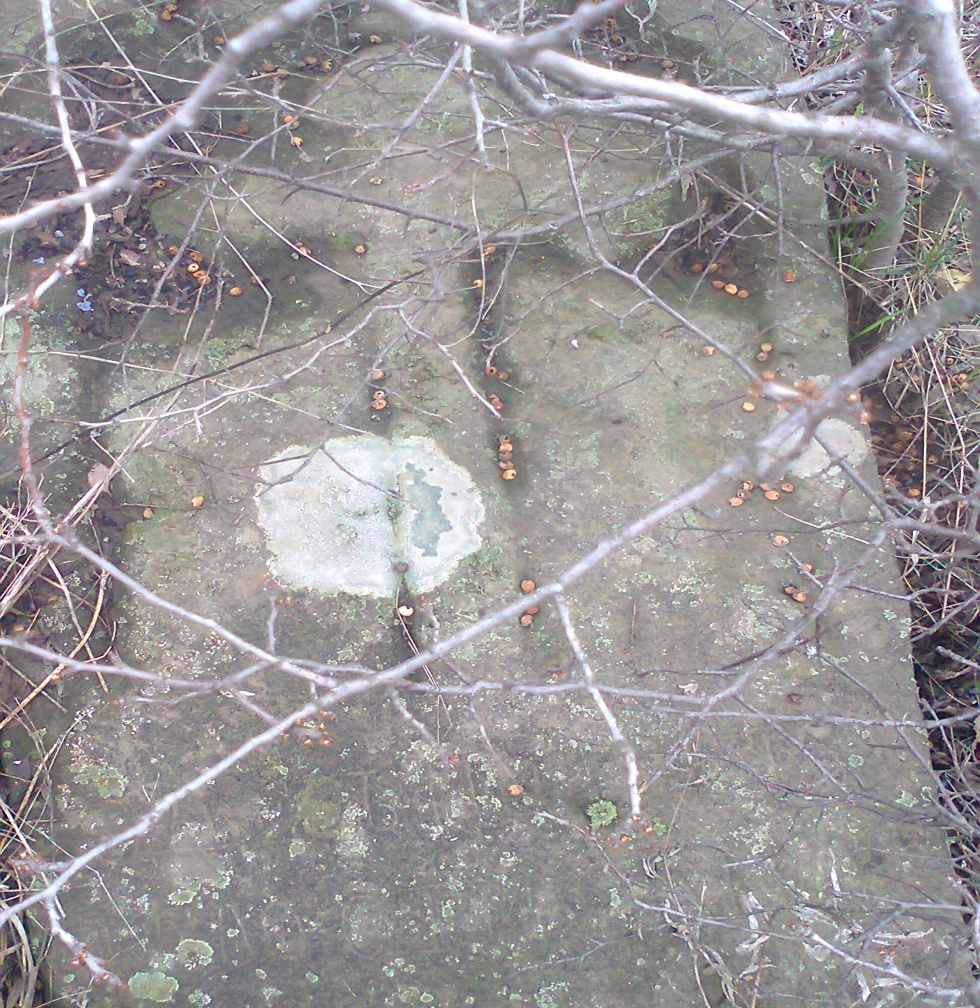 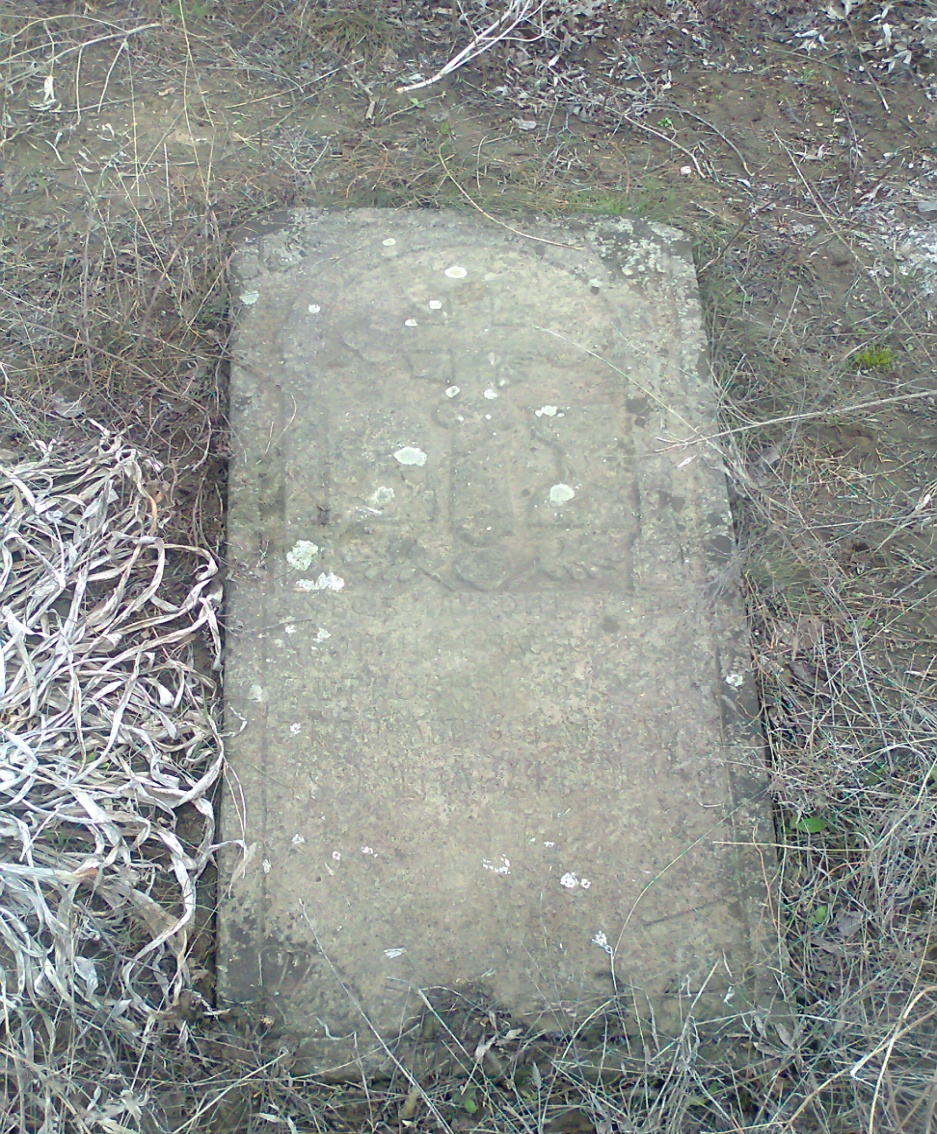 «Надгробные плиты 19 века»
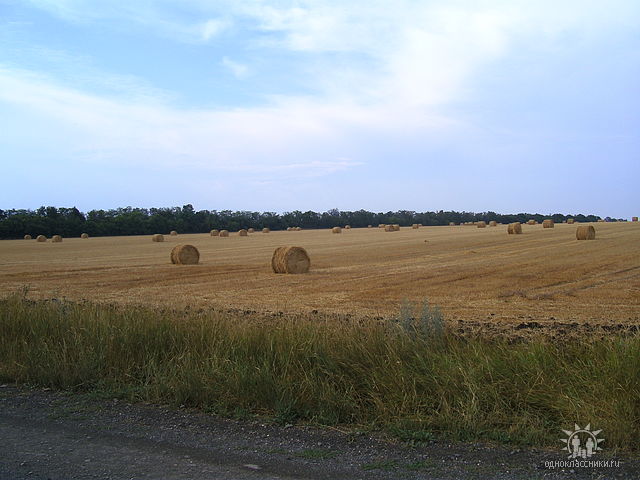 Заката лучи косыеЛегли морщинами в поле,И запах сухой РоссииВдыхаешь легко и вволю.Бурьяном столетий прянымСоткались цветы и травы,И в грезах бездонных, странныхКасаешься скрытой яви…
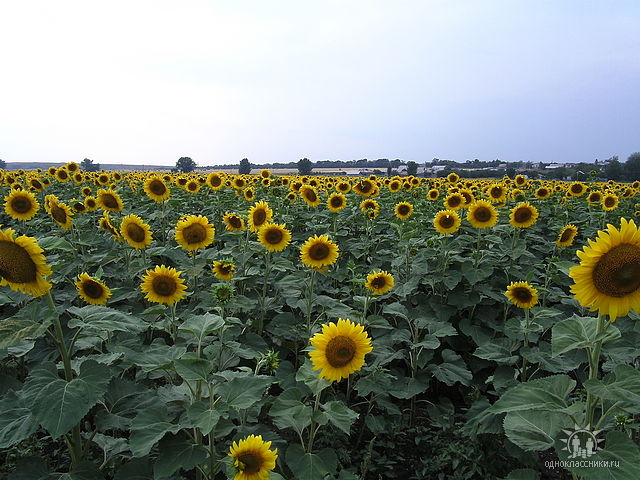 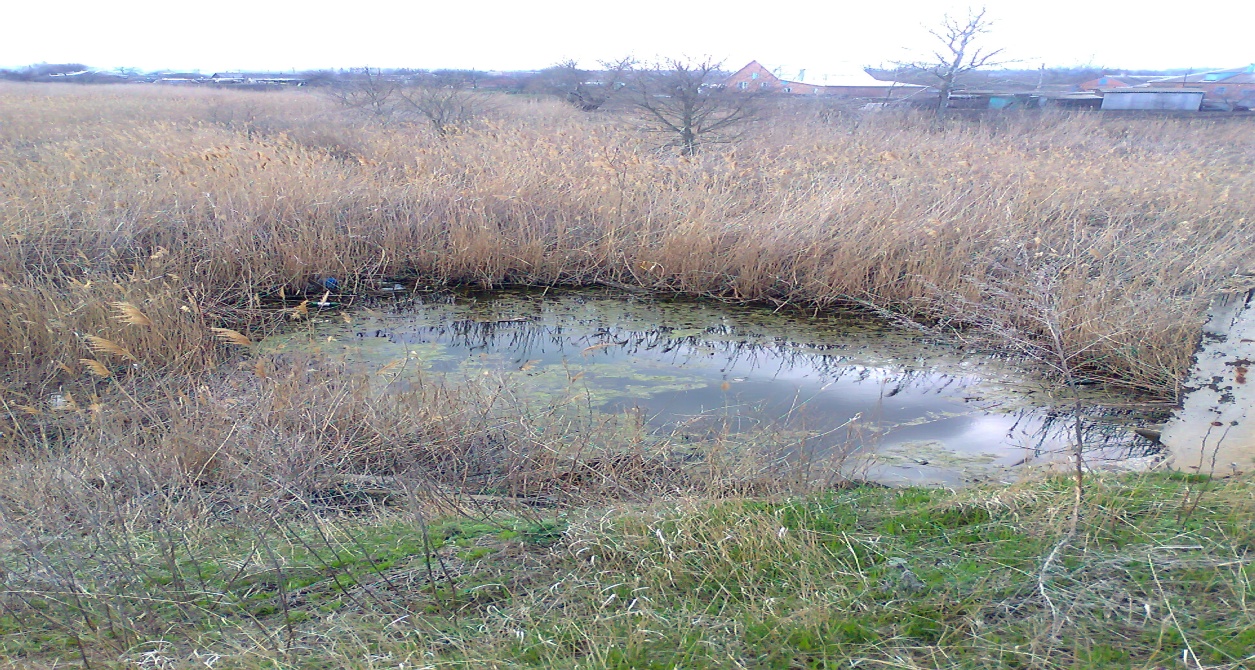 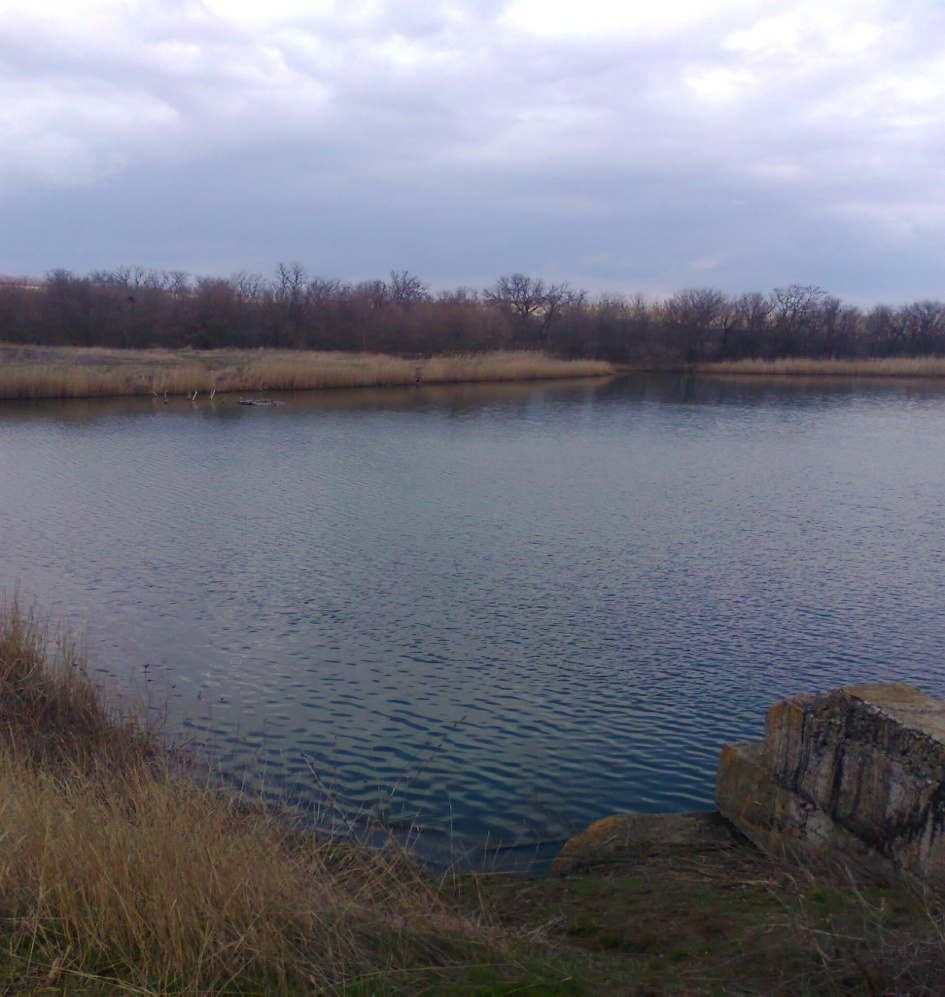 Весна спускается с небес,несёт тепло и жизни радость,на наслажденья, словно Крез,для мира нижнего богата.Конечно, так Всевышний Богк нам проявляет свыше милость,чтоб от богатств небесных крохприрода дивно возродилась.
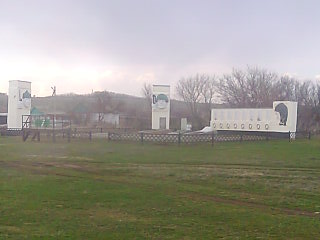 На миг представь себя ты среди них,Средь тех, кто, стиснув зубы, рыл окопы.Кто слышал, что свист пуль ещё не стих,А руки в кровь И шли военных роты.А в их рядах шли милые такие,Отцы, родные, братья, сыновьяИ прикрывали грудью всю Россию.Отечество обороняя для тебя!И шли они тогда навстречу смерти,Оставив страх  пусть замирает кровь.А дома ждут, ну, хоть какой-то вести.И нет оружия сильнее, чем любовь.Любовь жены, что ждёт и, может быть, дождётся;Любовь детей, уж плохо помнящих отца;И материнская любовь слезой прольётся.Родные верят в своего защитника-борца!Уж много лет минуло после той войны кровавой,Но, призываю, связь не утеряй!И положи на памятник цветок ты алый,И о цене Победы никогда не забывай!
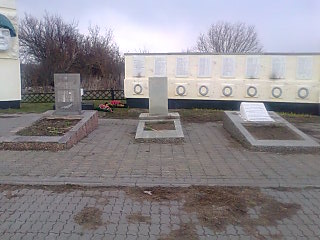 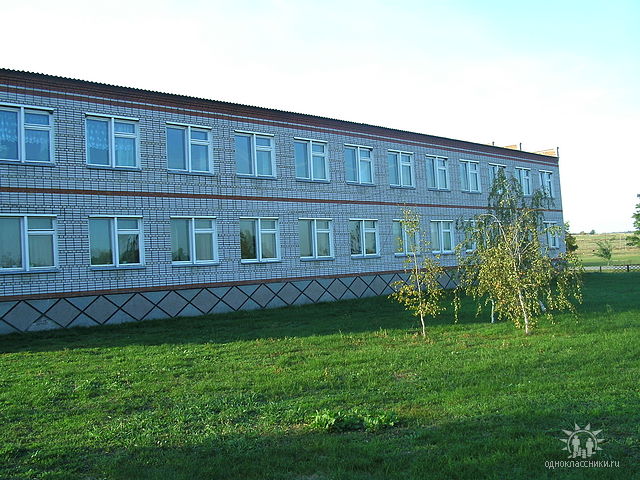 Красивая и светлая школа у меня.Хорошие и добрые в ней учителя.Хоть я и не отличник — учиться мне не лень.Все потому что новое в школе каждый день.
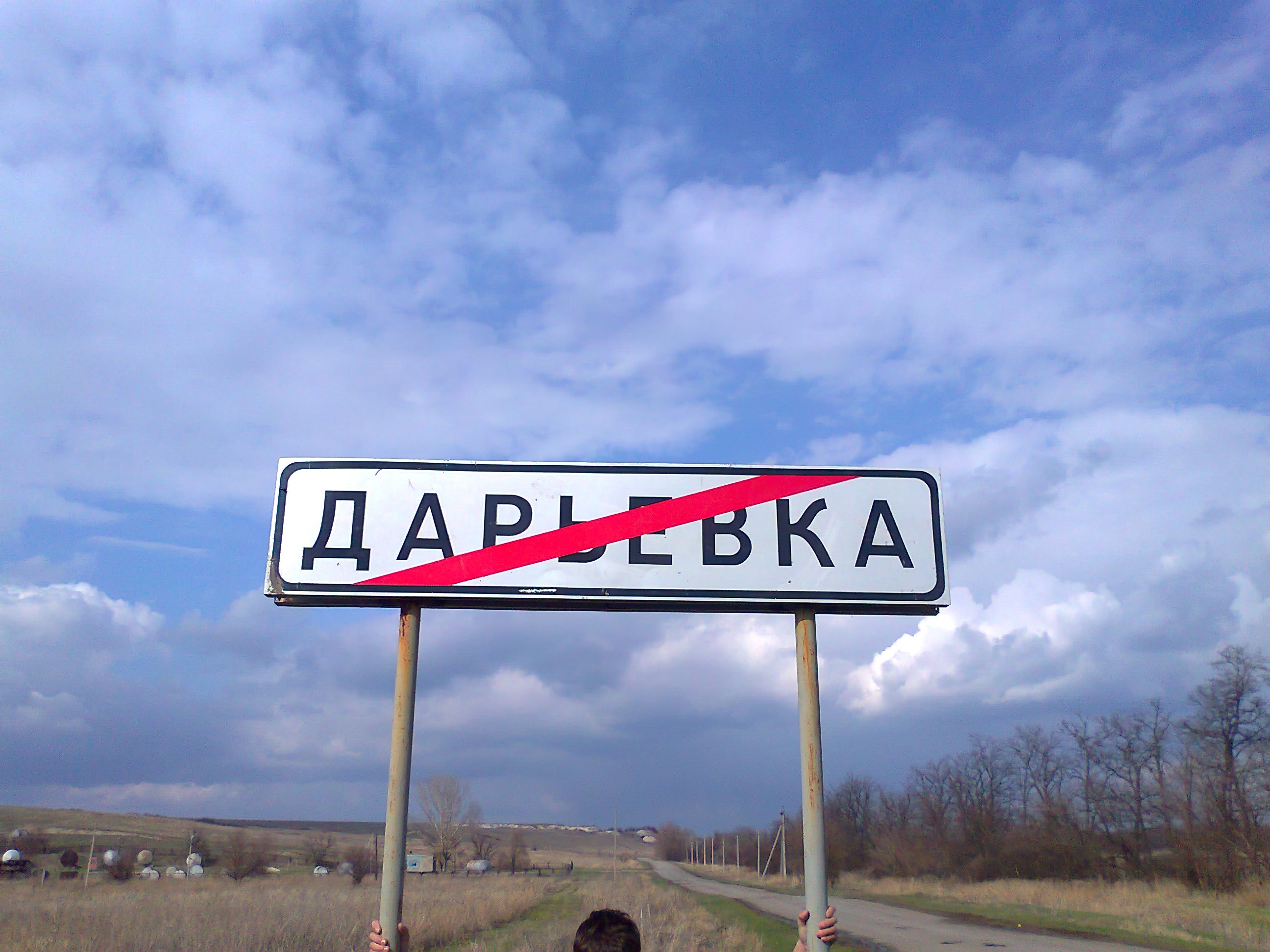 Спасибо за внимание!